Jugendherberge Benediktbeuern "Don Bosco"
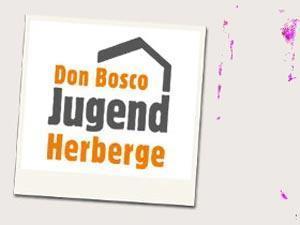 Kontakt + adresa
Jugendherberge Benediktbeuern "Don Bosco""Don Bosco"Don-Bosco-Str. 383671 Benediktbeuern
Tel: +49 8857 8835-0Fax: +49 8857 8835-1
info@don-bosco-jh.de
Fb Stránky
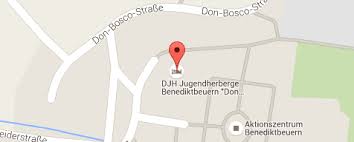 Vybavení
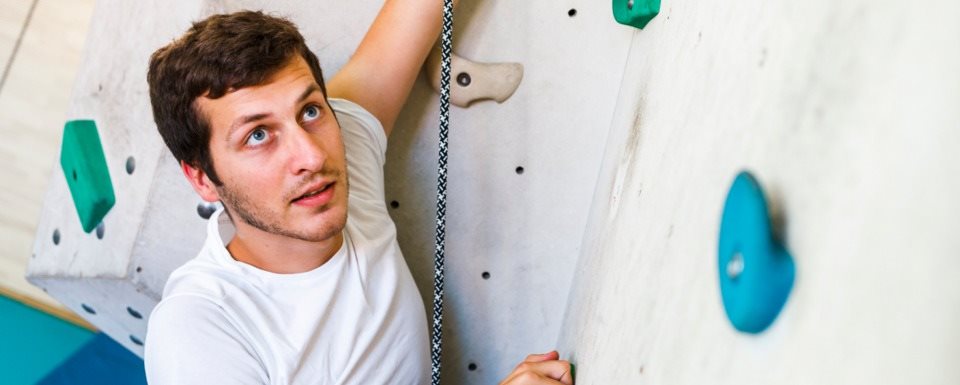 173 lůžek 
6-10 lůžkové pokoje 
WC + sprcha 
Tělocvična s horolezeckou stěnou 
Stolní tenis, fotbal, kulečník , beach volejbal, 
Disco s laserem, Bar Internet
Skate park
Pokoje
Cena
€ 20,20 za noc
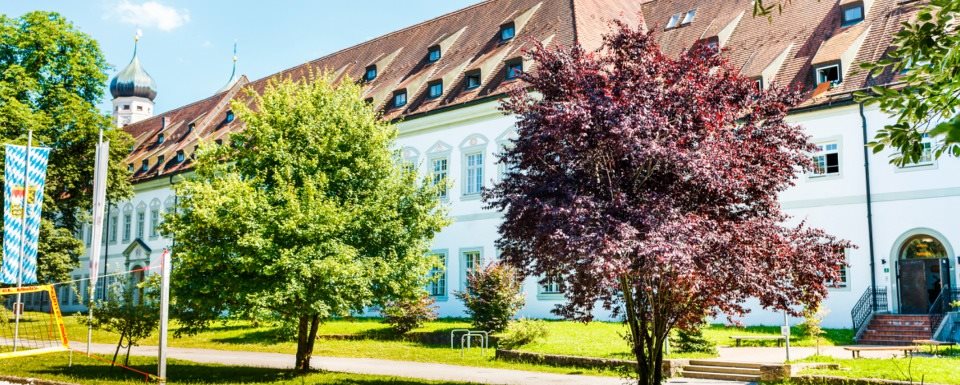